Distributed SystemsCS 15-440
Overview and Introduction
Lecture 1, Aug 25, 2014

Mohammad Hammoud
Why Should You Study Distributed Systems?
Definition of a Distributed System
A distributed system is:
A collection of independent computers that appear to its users as a single coherent system (Tanenbaum book)
One in which components located at networked computers communicate and coordinate their actions only by passing messages (Coulouris book)
Why Distributed Systems?
Big data continues to grow:

In mid-2010, the information universe carried 1.2 zettabytes
2020 predictions expect nearly 44 times more

Applications are becoming data-intensive and compute-intensive
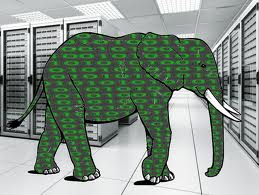 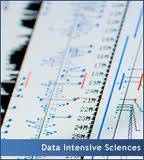 [Speaker Notes: Big data is defined as large pools of data that can be captured, communicated, aggregated, stored, and analyzed.
Google processes 20 petabytes of data per day.
An Example of data-intensive applications: astronomical data parsing.]
Why Distributed Systems?
Individual computers have limited resources compared to the scale of current day problems & application domains:

Caches and Memory:
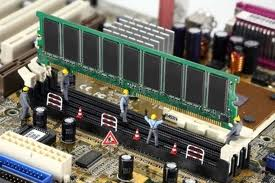 16KB- 64KB, 2-4 cycles
512KB- 8MB, 6-15 cycles
4MB- 32MB, 30-50 cycles
1GB- 4GB, 300+ cycles
Why Distributed Systems?
Individual computers have limited resources compared to the scale of current day problems & application domains:

Hard Disk Drive:

Limited capacity

Limited number of channels

Limited bandwidth
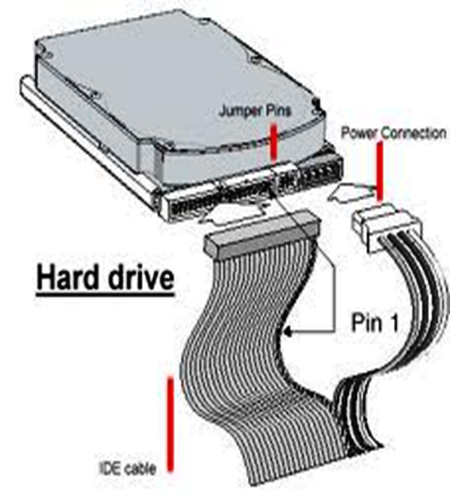 Why Distributed Systems?
Individual computers have limited resources compared to the scale of current day problems & application domains:

Processor:

The number of transistors that can be integrated on a single die has continued to grow at Moore’s pace

Chip Multiprocessors (CMPs) are now available
P
P
P
P
P
L1
L1
L1
L1
L1
Interconnect
L2
L2 Cache
A single Processor Chip
A CMP
[Speaker Notes: - Moore’s law states that the number of transistors that can be placed in a processor will double approximately every two years, for half the cost.]
Why Distributed Systems?
Processor (cont’d):

Up until a few years ago, CPU speed grew at the rate of 55% annually, while the memory speed grew at the rate of only 7% [H & P]
P
P
P
P
P
L1
L1
L1
L1
L1
Interconnect
L2
L2 Cache
Memory
Memory
P
Processor-Memory speed gap
M
Why Distributed Systems?
Processor (cont’d):

Even if 100s or 1000s of cores are placed on a CMP, it is a challenge to deliver input data to these cores fast enough for processing
10000 seconds (or 3 hours) to load data
P
P
P
P
L1
L1
L1
L1
Interconnect
L2 Cache
A Data Set
of 4 TBs
Memory
4 100MB/S IO Channels
Why Distributed Systems?
Only 3 minutes to load data
P
P
100 
Machines
Splits
L1
L1
L2
L2
Memory
Memory
A Data Set (data) 
of 4 TBs
Requirements
But this requires:

A way to express the problem as parallel processes and execute them on different machines (Programming Models and Concurrency)

A way for processes on different machines to exchange information (Communication)

A way for processes to cooperate, synchronize with one another and agree on shared values (Synchronization)

A way to enhance reliability and improve performance (Consistency and Replication)
Requirements
But this requires (cont’d):

A way to recover from partial failures (Fault Tolerance)

A way to secure communication and ensure that a process gets only those access rights it is entitled to (Security)

A way to extend interfaces so as to mimic the behavior of another system, reduce diversity of platforms, and provide a high degree of portability and flexibility (Virtualization)
An Introductory Course on Distributed Systems
Considered: a reasonably critical and 
      comprehensive perspective.

     Thoughtful: Fluent, flexible and efficient 
      perspective.

     Masterful: a powerful and illuminating 
      perspective.
Intended Learning Outcomes
ILO0: Outlining the characteristics of distributed systems and the challenges that must be addressed in their design
Introduction
ILO1: Explain and contrast the communication mechanisms between processes and systems
Processes and Communication
ILO2: Identify why entities and resources in distributed systems should be named, and examine the naming conventions and the naming-resolution mechanisms
Naming
ILO3: Describe and analyze how multiple machines and services should cooperate and synchronize to correctly solve a problem
Synchronization
Intended Learning Outcomes
ILO4: Identify how replication of resources improve performance in distributed systems, and explain algorithms to maintain consistent copies of replicas
Consistency and Replication
ILO5: Explain how a distributed system can be made fault tolerant
Fault Tolerance
ILO6: Explain and apply the shared memory, message passing, MapReduce, Pregel and GraphLab programming models and describe the important differences between them
Programming Models
ILO7: Explain distributed file systems as a paradigm for general-purpose distributed systems, analyze its various aspects and architectures, and contrast against parallel file systems
Distributed File Systems
Intended Learning Outcomes
Security
ILO8: Explain the various concepts and mechanisms that are generally incorporated in distributed systems to support security
Virtualization
ILO9:Explain resource virtualization, how it applies to distributed systems, and how it allows distributed resource management and scheduling
Course Objectives
The course aims at providing an in-depth and hands-on understanding on
How modern distributed systems meet the demands of contemporary distributed applications
Distributed system programming models and analytics engines
Principles on which distributed systems are optimized
Principles on which distributed systems are based
Teaching Team
MHH
Office Hours
Wednesday, 4:30- 5:30PM
Welcome when my office door is open
By appointment
Office Hours
DA
Tuesday, 9:30AM- 12:00PM and Thursday, 10:30AM- 12:00PM
Welcome when her office door is open
By appointment
Teaching Methods
Lectures (28)
Motivate learning
Provide a framework or roadmap to organize the information of the course
Explain subjects and reinforce the critical big ideas
Recitations (14)
Get students to reveal what they don’t understand, so we can help them
Allow students to practice skills they will need to become competent/expert
Assignments & Projects
Assignments
5 required problem solving and reading assignments
Projects
4 large programming projects
Projects
For all the projects except the final one, the following rules apply:

If you submit one day late, 25% will be deducted from your project score as a penalty

If you are two days late, 50% will be deducted

The project will not be graded (and you will receive a zero score) if you are more than two days late

There will be a 3-grace-day quota
Assessment Methods
How do we measure learning?
Target Audience and Prerequisites
Target Audience:

Seniors

Prerequisites:

15-213
Students should have a basic knowledge of computer systems and object-oriented programming
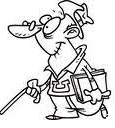 Text Books
The primary textbooks for this course are:

Andrew S. Tannenbaum and Maarten Van Steen, Distributed Systems: Principles and Paradigms, 2nd E, Pearson, 2007.

George Coulouris, Jean Dollimore, Tim Kindberg, and Gordon Blair, Distributed Systems: Concepts and Design, 5th E, Addison Wesley, 2011


Reference Book:

Tom white, Hadoop: The Definitive Guide, 2nd E, O’Reilly Media, 2011
Next Lecture
We will discuss the trends in distributed systems and the challenges encountered when designing such systems

To Do:
Read C1 & T1
Attend Next Lecture
Attend Recitation on Thursday
OOP Programming in Java

Questions?